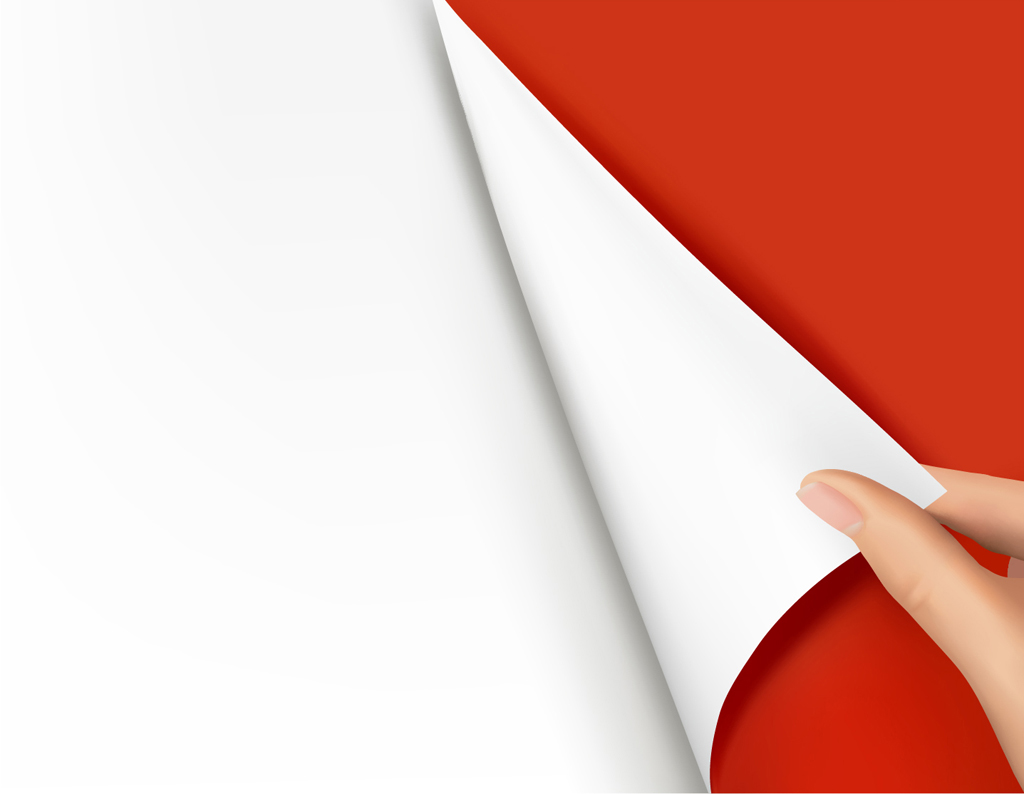 安全生产管理知识课程
博富特咨询
全面
实用
专业
关于博富特
博富特培训已拥有专业且强大的培训师团队-旗下培训师都拥有丰富的国际大公司生产一线及管理岗位工作经验，接受过系统的培训师培训、训练及能力评估，能够开发并讲授从高层管理到基层安全技术、技能培训等一系列课程。
 我们致力于为客户提供高品质且实用性强的培训服务，为企业提供有效且针对性强的定制性培训服务，满足不同行业、不同人群的培训需求。
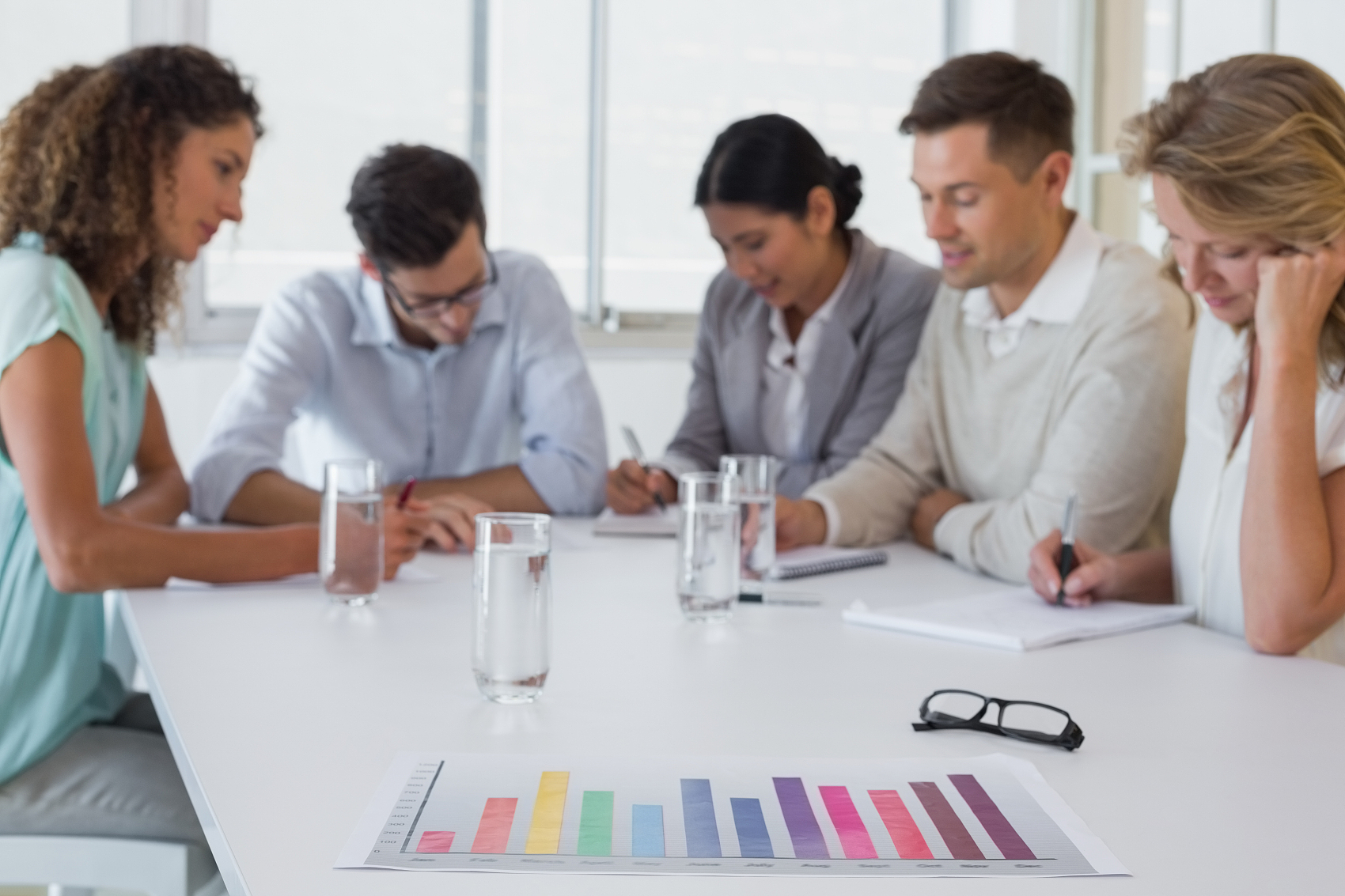 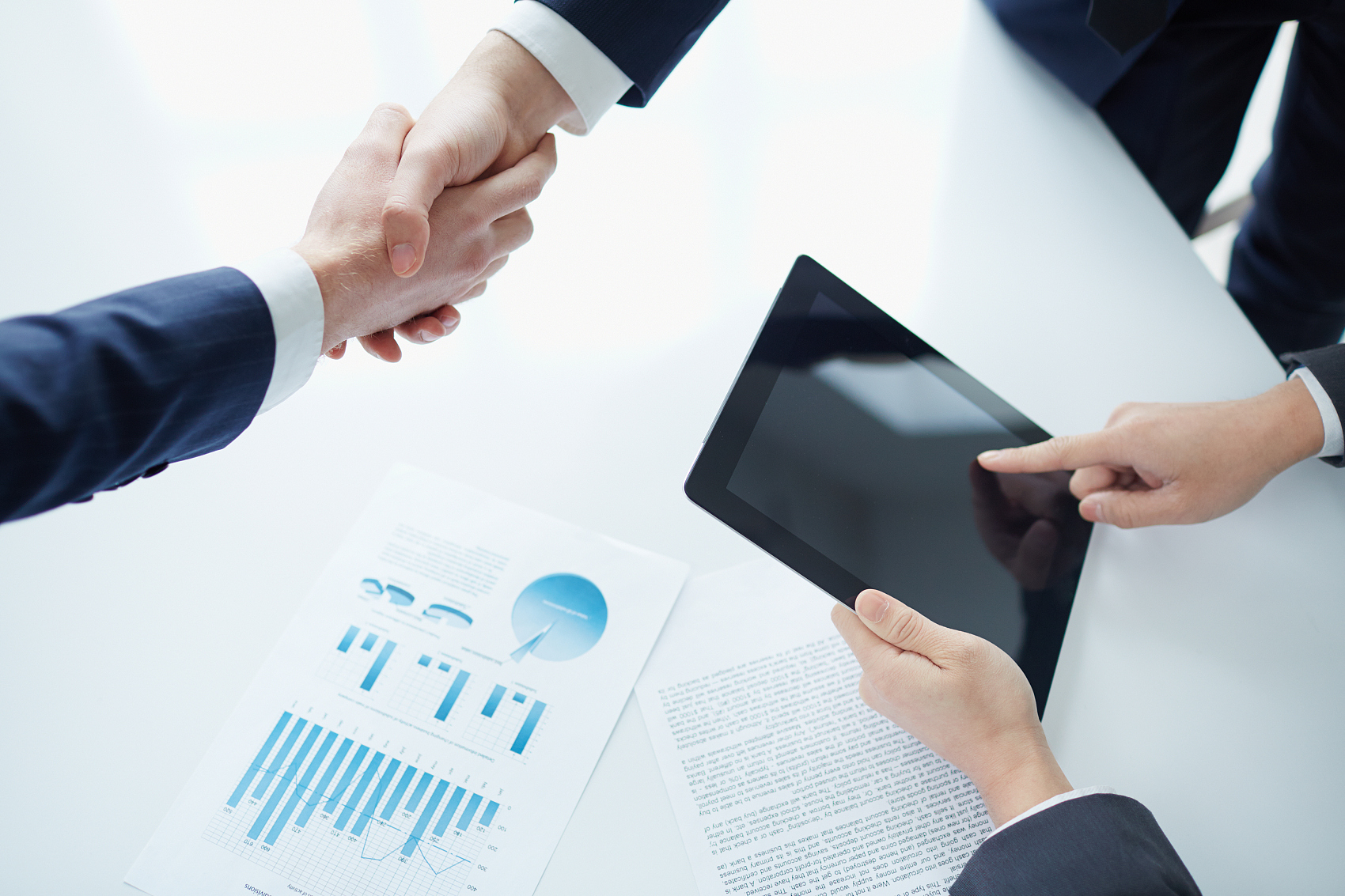 博富特认为：一个好的培训课程起始于一个好的设计,课程设计注重培训目的、培训对象、逻辑关系、各章节具体产出和培训方法应用等关键问题。
01    基本概念
02    事故致因理论
目录页
03    安全技术措施
Contents Page
04    培训和教育
05    建设项目“三同时”
06    安全生产监督监察
07    各类安全评价的不同点
08    常用的安全评价方法
09    重大危险源辨识标准
目录页
10    事故应急救援预案编制的法律依据
Contents Page
11    事故应急管理的内涵
12    应急救援体系的构成
13    职业健康安全管理体系要素之间的关系
01   基本概念
1、危险和安全
危险：指系统中存在导致发生不期望后果的可能性超过了人们的承受程度。
风险：指特定危险事件发生的可能性和严重性的结合。它有两个特性，即可能性和严重性，可能性是指发生概率的大小，严重性是指发生的后果。
安全：生产系统中人员免遭不可承受危险的伤害。
01   基本概念
1、危险和安全
不期望后果的可能性由小到大
危险
安全
人们可承受水平
{风险} = {危险} + {安全}
01   基本概念
2、事故和事故隐患
事故：生产经营活动中发生的造成人身伤亡或者直接经济损失的事件，并导致致命或非致命的职业伤害。
事故隐患：指生产系统中可导致事故发生的物的危险状态、人的不安全行为和管理上的缺陷。
01   基本概念
2、事故和事故隐患
死亡和失时工伤事故
1
死亡、重伤
10
轻伤
事故
30
财产损失
300
险肇事故
无伤害、无损失事故
事故隐患
>1000
…………
危险源
01   基本概念
3、安全生产管理
针对人们生产过程的安全问题，运用有效的资源，发挥人们的智慧，通过人们的努力，进行有关决策、计划、组织和控制等活动，实现生产过程中人与机器设备、物料、环境的和谐，达到安全生产的目标。
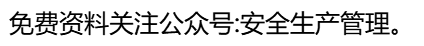 人的不安全行为
物的不安全状态
管理上的缺陷
导致事故
制定标准、规章、规程等
01   基本概念
4、3E
工程技术对策(Engineering)
教育对策(Education)
法制对策（Enforcement）
技术原因
教育原因
身体原因和态度原因
管理原因
人的不安全行为
物的不安全状态
管理上的缺陷
工程技术对策
教育对策
法制对策
02   事故致因理论
1、事故频发倾向理论
1919年，英国格林伍德和伍兹发现某些人员（有精神和心理缺陷）容易发生事故
1939年，法默和查姆勃提出事故频发倾向理论
事故频发倾向（Accident Proneness）是指个别人容易发生事故的、稳定的、个人的内在倾向。
 认为： 事故频发倾向者的存在是工业事故发生的主要原因。
间接
原因
基本
原因
直接
原因
02   事故致因理论
2、海因里希事故因果连锁论
该理论认为：事故的发生不是一个孤立的事件，尽管事故发生可能在某一瞬间，却是一系列互为因果的原因事件相继发生的结果。
事故原因：
不
安
不
全
遗
人
事
伤
安
状
传
的
全
态
环
缺
行
境
点
故
亡
为
02   事故致因理论
2、海因里希事故因果连锁论
间接原因
基本原因
直接原因
02   事故致因理论
3、能量观点的事故因果连锁（能量转移论）
1961年吉布森（Gibson）、1966年哈登（Haddon）等人提出了解释事故发生物理本质的能量意外释放论。 
调查伤亡事故原因发现，大多数伤亡事故都是因各种形式能量的存在。能量的不正常释放。 
造成两类伤害：
第一类：施加了超过局部或全身性损伤阖值的能量引起的；
第二类：由于影响了局部或全身性能量交换引起的。
哈登认为：
伤害取决于：能量大小、接触能量时间长短、频率、力的集中程度。
能量
能量释放
伤害/损坏
屏蔽失效
人失误
环境因素
物故障
02   事故致因理论
3、能量观点的事故因果连锁（能量转移论）
能量意外释放论示意图
02   事故致因理论
4、系统安全观点的事故因果连锁
所谓系统安全，是在系统寿命期间内应用系统安全工程和管理方法，辨识系统中的危险源，并采取控制措施使其风险最小，从而使系统在规定的性能、时间和成本范围内达到最佳的安全程度。
系统安全认为：系统中存在的危险源是事故发生的根本原因，防止事故就是消除、控制系统中的危险源。
    第一类危险源：系统中存在的，可能发生意外释放的能量（能源或能量载体）或危险物质。
    第二类危险源：导致能量或危险物质约束或限制措施破坏或失效的各种因素。
03   安全技术措施
2、避免或减少事故损失的安全技术
1、防止事故发生的安全技术
消除危险源；
 限制能量或危险物质；
 隔离；
 故障—安全设计；
 减少故障和失误。
隔离：远离、封闭、缓冲
个体防护
薄弱环节
避难与援救
04   培训和教育
1、新从业人员培训内容
厂级安全生产教育：基本知识、规章制度、劳动纪律、危害因素及措施、事故案例。
车间级：车间安全状况、规章制度、危害因素及措施、事故案例。
班组级：操作规程、设备、装置、劳防用品使用方法、案例。
培训教育时间不少于24学时，农民工再教育不得少于8学时。
矿山、危险化学品、烟花爆竹不少于72学时，再培训不能少于20学时。
04   培训和教育
2、特种作业人员培训
离开岗位6个月以上应经过实际操作考核；
《特种作业证》每2年进行1次复审；
连续从事本岗位10年以上，每4年进行1次复审。
特种作业：容易发生人员伤亡事故，对操作者本人、他人及周围设备、设施的安全有重大危害的作业。
04   培训和教育
2、特种作业人员培训
特种作业分类：
电工作业；
金属焊接、切割作业；
起重机械(含电梯)作业；
企业内机动车辆驾驶；
登高架设作业；
锅炉作业(含水质化验)；
压力容器操作；
制冷作业；
爆破作业；
矿山通风作业；
矿山排水作业；
矿山安全检查作业；
矿山提升运输作业；
采掘（剥）作业；
矿山救护作业；
危险物品作业；
经国家局批准的其它的作业。
05   建设项目“三同时”
1、定义及适用范围
定义：是指生产经营单位的新建、改建、扩建工程项目的安全设施，必须与主体工程同时设计、同时施工、同时投入生产和使用。
适用范围：我国镜内的新建、改建、扩建项目，包括在我国镜内建设的中外合资、中外合作和外商独资的建设项目
05   建设项目“三同时”
2、法律依据
《劳动法》53条：新建、改建、扩建工程的劳动安全卫生设施必须与主体工程同时设计、同时施工、同时投入生产和使用。
《安全生产法》24条：生产经营单位新建、改建、扩建工程项目（以下统称建设项目）的安全设施，必须与主体工程同时设计、同时施工、同时投入生产和使用。 
《职业病防治法》16条：建设项目的职业病防护设施与主体工程同时设计，同时施工，同时投入生产和使用。  
《建设项目（工程）劳动安全卫生监察规定》劳动部3号令，1997
05   建设项目“三同时”
3、内容
（1）可行性研究阶段：劳动安全卫生专门章节—主要危害因素及措施、设施资金预算。
以下情况需做预评价：
  大中型或限额以上建设项目
  火灾危险性生产类别为甲类
  爆炸危险场所等级：特别、高度危险
  职业性接触毒物：1级、2级
  大量生产和使用石棉或10%以上游离二氧化硅
  安监机构确认的其他
     预评价报告报安全监管局
05   建设项目“三同时”
3、内容
（2）初步设计阶段：劳动安全卫生专篇——主要危害因素及措施，设施资金预算，机构、人员配备。
  依据预评价报告和安全监管局的批复完善初步设计
  提交预评价报告和初步设计文件给安全监管局  
  批复《劳动安全卫生专篇》
（3）施工阶段
（4）试生产：调试劳动安全卫生设施、培训教育、制定规章、事故预防、应急预案正常后，委托做劳动安全卫生监测、检验，做验收评价报告。
（5）验收：提交验收报告，并经现场验收后，安监部门验收审批。
05   建设项目“三同时”
4、检查方法
常规检查：感官，辅助简单工具、仪表。
安全检查表法：事先列出各层次不安全因素，编制成表格。
仪器检查法：仪器、设备缺陷，作业环境。
5、检查工作程序
准备
 实施检查：访谈、查阅文件与记录、现场观察、仪器测量
 通过分析作出判断
 处理决定
 落实整改
06   安全生产监督监察
1、安全生产监督管理体制
第一级   安监部门和其他负有安全监管部门
第二级   监察部门
第三级   中介机构
第四级   社会公众
第五级   工会
第六级   新闻媒体
第七级   居民委员会、村民委员会
2、特种设备安全监察
特种设备实行专项安全监察体制
注意：我国安全生产监督管理体制是——综合监督管理与专项安全监察相结合
07   各类安全评价的不同点
07   各类安全评价的不同点
三同时与安全评价
同时设计施工保证
评价机构
安全预评价
最终责任



生产经营单位
同时设计
设计单位
设计安全专篇
同时施工
施工单位
安全设施施工
安全设施的正
常生产和使用
同时生产和使用
生产单位
安全验收评价
安全验收的依据
评价机构
“三同时”的验证
政府部门
安全验收审查
08   常用的安全评价方法
1、安全检查表（Safety Checklist List）
利用检查条款按照相关的标准、规范等对已知的危险类别、设计缺陷以及与一般工艺设备、操作、管理有关的潜在危险性和有害性进行判别检查。
编制的主要依据
有关标准、规程、规范及规定
国内外事故案例、本单位的经验
系统安全分析确定的危险部位及防范措施
研究成果
08   常用的安全评价方法
1、安全检查表（Safety Checklist List）
(3)几种典型的安全检查表
提问型安全检查表
08   常用的安全评价方法
1、安全检查表（Safety Checklist List）
(3)几种典型的安全检查表
半定量打分法的安全检查表
08   常用的安全评价方法
1、安全检查表（Safety Checklist List）
(3)几种典型的安全检查表
安全检查表法
08   常用的安全评价方法
1、安全检查表（Safety Checklist List）
(4)安全检查表的特点
A、优点
避免疏忽、遗漏等弊端，全面地查出危险、有害因素（包括各类隐患）和工作漏项。
依据有关法规、标准在检查表中列出了检查要求，使检查工作标准化、规范化。
对不同的检查对象、检查目的有不同的检查表，应用范围广。
安全检查表简明易懂、实用方便、易于掌握；能弥补有关人员知识、经验不足的缺陷。
检查人员依据安全检查表进行检查，检查结果即检查人员履行职责的凭证，能落实安全生产责任制。
B、缺点
     针对不同的需要，须事先编制大量的检查表，工作量大且安全检查表的质量受编制人员的现识水平和经验影响。
08   常用的安全评价方法
1、安全检查表（Safety Checklist List）
(5)小结
目的：检查系统是否符合标准要求。
适用范围：从设计、建设一直到生产各个阶段，预评价较少使用。
使用方法：有经验和专业知识人员协同编制，经常使用。
资料准备：有关规范、标准。
人力、时间：最经济。
效果：定性，辨识危险性并使系统保持与标准规定一致。
08   常用的安全评价方法
2、危险指数（系数）评价法RR，Risk Rank
危险指数评价方法为美国道化学公司所首创。它以工艺和物质系数为基础，再考虑工艺过程中其他因素如操作方式、工艺条件、设备状况、物料处理、安全装置情况等的影响，来计算每个单元的危险度数值，然后按数值大小划分危险度级别。
主要危险指数评价方法
危险度评价法
 美国道化学公司的火灾、爆炸危险指数评价法
 帝国化学公司（ＩＣＩ）蒙德法
 化工厂危险程度分级
 易燃、易爆、有毒重大危险源辨识、评价方法
08   常用的安全评价方法
2、危险指数（系数）评价法RR，Risk Rank
方法小结：  
 评价目标 ：火灾爆炸危险性等级，事故损失 。
 定性定量 ：定量 。
 方法特点 ：根据物质、工艺危险性计算火灾爆炸指数，判定采取措施前后的系统整体危险性，由影响范围、单元破坏系数计算系统整体经济、停产损失 。
 适用范围：生产、贮存、处理燃、爆、化学活泼性、有毒物质的工艺过程及其他有关工艺系统  。
 应用条件：熟练掌握方法、熟悉系统、有丰富知识和良好的判断能力，须有各类企业，装置经济损失目标值  。
 优缺点 ：大量使用图表、简捷明了、参数取值宽、因人而异，只能对系统整体宏观评价 。
08   常用的安全评价方法
3、预先危险性分析（PHA）（Preliminary Hazard Analysis）
预先危险分析也称初始危险分析，是在每项生产活动之前，特别是在设计的开始阶段，对系统存在危险类别、出现条件、事故后果等进行概略地分析，尽可能评价出潜在的危险性。
预先危险分析的主要目的内容
识别与系统有关的主要危险
 鉴别产生危险的原因
 预测事故出现对对人体及系统产生的影响
 判定已识别的危险性等级，提出消除或控制危险的措施
08   常用的安全评价方法
3、预先危险性分析（PHA）（Preliminary Hazard Analysis）
预先危险分析程序
识别、分析危险性
危 险 源 分 类
转 化 条 件
确
确
定
制
措
定
危
定
施
系
险
措
实
统
等
施
施
级
08   常用的安全评价方法
3、预先危险性分析（PHA）（Preliminary Hazard Analysis）
按危险、有害因素导致的事故、危害的危险（危害）程度，将危险、有害因素划分为四个危险等级。
08   常用的安全评价方法
3、预先危险性分析（PHA）（Preliminary Hazard Analysis）
方法小结 ：
 评价目的 ：开发阶段，早期辨识出危险性，避免以后走弯路。
 定性定量 ：定性 。
 方法特点 ：讨论分析系统存在的危险、有害因素，触发条件，事故类型，评定危险性等级。  
 适用范围：各类系统设计、施工、生产、维修前的概略分析和评价。 
优缺点 ：简便易行，受分析评价人员主观因素影响 。
08   常用的安全评价方法
4、危险与可操作性研究
HAZOP是一种以系统工程为基础，针对化工装置而开发的一种危险性评价方法，由英国帝国化学工业公司（ICI）于1974年开发的，用于热力——水力系统安全分析。

 基本过程是以关键词（引导词）为引导，找出过程中工艺过程状态的变化（即偏差），然后再继续分析造成偏差的原因、后果及可以采取的对策。
08   常用的安全评价方法
4、危险与可操作性研究
引导词及其意义
08   常用的安全评价方法
4、危险与可操作性研究
常用HAZOP分析工艺参数
引导词                               工艺参数                                    偏差
  NONE（空白）            ＋  FLOW（流量）            ＝NONE FLOW（无流量）
  MORE（过量）            ＋  PRESSURE（压力）     ＝ HIGH PRESSURE（压力高）
  AS WELL AS（伴随）   ＋ONE PHASE（一相）    ＝TWO PHASE（两相）
  OTHER THAN（异常） ＋OPERATION（操作）   ＝MAINTENANCE（维修）
08   常用的安全评价方法
4、危险与可操作性研究
分析程序
08   常用的安全评价方法
4、危险与可操作性研究
方法小结：
 评价目标 ：偏差及其原因、后果、对系统的影响。    
 定性定量 ：定性。 
 方法特点 ：通过讨论，分析系统可能出现的偏差、偏差的原因、后果及对整个系统的影响 。
 适用范围：化工系统、热力水力系统的安全分析。 
 应用条件：分析评价人员熟悉系统，有丰富的知识和 实践经验。
08   常用的安全评价方法
5、故障类型和影响分析（FMEA）
方法概述：
故障类型和影响分析是将工作系统分割为子系统、设备或元件，逐个分析各自可能发生的故障类型及其产生的影响，以便采取相应的防治措施，提高系统的安全性。
目的：
辨识单一设备和系统的故障模式及每种故障模式对系统或装置造成的影响。评价人员通常提出增加设备可靠性的建议，进而提出工艺安全对策。
08   常用的安全评价方法
5、故障类型和影响分析（FMEA）
几个基本概念：
故障
  元件、子系统、系统在运行时，达不到设计规定的要求，因而完不成规定的任务或完成的不好。
 故障类型
 系统、子系统或元件发生的每一种故障的形式称为故障类型。例如：一个阀门故障可以有四种故障类型：内漏、外漏、打不开、关不严。
 故障等级
  根据故障类型对系统或子系统影响的程度不同而划分的等级称为故障等级。
08   常用的安全评价方法
5、故障类型和影响分析（FMEA）
故障类型等级划分
08   常用的安全评价方法
5、故障类型和影响分析（FMEA）
FMEA应用实例
08   常用的安全评价方法
5、故障类型和影响分析（FMEA）
方法小结：
目的：辨识单个故障类型造成的事故后果。
适用范围：主要用于设备和机器故障的分析，也可用于连续生产工艺（主要用于硬件和系统分析）。
使用方法：将系统分解，求出零部件发生各种故障类型时，对系统或子系统产生的影响。
资料准备：系统、装置、设备表、说明书。
效果：定性、定量，找出故障类型对系统的影响。
08   常用的安全评价方法
6、故障事故树分析（FTA）
一、方法概述
事故树分析又称为故障树分析，是一种演绎的系统安全分析方法。它是从要分析的特定事故或故障开始（顶上事件），层层分析其发生原因，直到找出事故的基本原因，即故障树的底事件为止。
08   常用的安全评价方法
6、故障事故树分析（FTA）
二、事故树分析的基本步骤
 1. 熟悉系统
 2. 调查事故
 3. 确定顶上事件
 4. 确定系统事故发生概率，作为要控制的事故目标值
 5. 调查原因事件
 6. 编制事故树
 7. 定性分析
 8. 定量分析，确定各事件发生概率，进而求出顶上事件发生概率
 9. 结论
08   常用的安全评价方法
6、故障事故树分析（FTA）
一、事故树分析举例（静电引起LPG燃爆事故树）
08   常用的安全评价方法
6、故障事故树分析（FTA）
方法小结：
评价目标 ：事故原因，事故概率 。 
定性定量 ：定性，定量 。
 方法特点 ：演绎法，由事故和基本事件逻辑推断事故原因，由基本事件概率计算事故概率。 
 适用范围：宇航、核电、工艺、设备等复杂系统事故分析。
 应用条件：熟练掌握方法和事故、基本事件间的联系，有基本事件概率数据。 
 优缺点 ：复杂、工作量大、精确，事故树编制有误易失真。
08   常用的安全评价方法
7、事件树分析（ETA）
一、方法概述
事故树分析又称为故障树分析，是一种演绎的系统安全分析方法。它是从要分析的特定事故或故障开始（顶上事件），层层分析其发生原因，直到找出事故的基本原因，即故障树的底事件为止。
事件树分析的几个步骤:
确定或寻找初因事件
  构造事件树
  进行事件树的简化
  进行事件序列的定量化
08   常用的安全评价方法
7、事件树分析（ETA）
事件树分析举例
08   常用的安全评价方法
7、事件树分析（ETA）
方法小结：
评价目标 ：辨识初始事件发展成为事故的各种过程及后果。
 定性定量 ：定性  定量。  
 方法特点 ：归纳法，由初始事件判断系统事故原因及条件，由各事件概率计算系统事故概率 。
 适用范围：分析系统故障、设备失效、工艺异常、人的失误等。
 应用条件：熟悉系统、元素间的因果关系，有各事件发生概率数据。
 优缺点 ：简便、易行受分析评价人员主观因素影响 。
08   常用的安全评价方法
8、作业条件危险性评价法（LEC法）
一、方法概述
一种中简单易行的评价人们在具有潜在危险性环境中作业时的危险性半定量评价方法。

  美国  格雷厄姆（K.J.Graham）
        金尼（G.F.Kinney）
08   常用的安全评价方法
8、作业条件危险性评价法（LEC法）
一、方法描述
用三种因素指标值之积来评价系统人员伤亡风险大小：
            Ｄ＝ＬＥＣ
  Ｌ——  发生事故的可能性
  Ｅ——  人员暴露于危险环境中的频繁程度
  Ｃ——  一旦发生事故会造成的后果
  Ｄ——  危险性
08   常用的安全评价方法
8、作业条件危险性评价法（LEC法）
Ｌ—发生事故的可能性大小
08   常用的安全评价方法
8、作业条件危险性评价法（LEC法）
E—人员暴露于危险环境中的频繁程度
08   常用的安全评价方法
8、作业条件危险性评价法（LEC法）
C—发生事故产生的后果
08   常用的安全评价方法
8、作业条件危险性评价法（LEC法）
D—危险性分值
08   常用的安全评价方法
8、作业条件危险性评价法（LEC法）
方法小结：
评价目标：确定作业条件（作业场所）的危险程度。
方法特点：从事故发生可能性、人暴露在危险环境的频繁程度和发生事故产生的后果三个方面综合评价作业条件的危险程度。
效果：定性，半定量，能进行危险性分级、提供事故原因和后果。
适用范围：各类生产作业条件。
优缺点 ：简便实用，受分析评价人员主观因素影响。
09   重大危险源辨识标准
重大危险源辨识
1、辨识依据
    重大危险源的辨识依据是物质的危险特性及其数量。
2、重大危险源的分类
    重大危险源分为生产场所重大危险源和贮存区重大危险源两种。
3、生产场所重大危险源
    根据物质不同的特性，生产场所重大危险源按以下4类物质的品名（品名引用GB12268-90《危险货物品名表》）及其临界量加以确定。
10   事故应急救援预案编制的法律依据
《安全生产法》
——生产经营单位的主要负责人员有组织制定并实施本单位的生产安全事故应急救援预案的职责。
——生产经营单位对重大危险源应当登记建档，进行定期检测、评估、监控，并制定应急预案，告知从业人员和相关人员在紧急情况下应当采取的应急措施。 
——县级以上地方各级人民政府应当组织有关部门制定本行政区域内特大生产安全事故应急救援预案，建立应急救援体系。
10   事故应急救援预案编制的法律依据
《职业病防治法》
——用人单位的应当建立、健全职业病危害事故应急救援预案。
《消防法》
——消防安全重点单位应当制定灭火和应急疏散预案，定期组织消防演练。
国务院《关于特大安全事故行政责任追究的规定》（302号令）
——市、县人民政府必须制定本地区特大安全事故应急救援预案,特大安全事故应急处理预案经政府主要领导人签署后，报上一级人民政府备案。
10   事故应急救援预案编制的法律依据
《危险化学品安全管理条例》
第四十九条  县级以上地方各级人民政府负责危险化学品安全监督管理综合工作的部门应当会同同级其他有关部门制定危险化学品事故应急救援预案，报经本级人民政府批准后实施。
第五十条  危险化学品单位应当制定本单位事故应急救援预案，配备应急救援人员和必要的应急救援器材、设备，并定期组织演练。
危险化学品事故应急救援预案应当报设区的市级人民政府负责危险化学品安全监督管理综合工作的部门备案。
第五十一条  发生危险化学品事故，单位主要负责人应当按照本单位制定的应急救援预案，立即组织救援，并立即报告当地负责危险化学品安全监督管理综合工作的部门和公安、环境保护、质检部门。
10   事故应急救援预案编制的法律依据
《使用有毒物品作业场所劳动保护条例》
第十六条  从事使用高毒物品作业的用人单位，应当配备应急救援人员和必要的应急救援器材、设备，制定事故应急救援预案，并根据实际情况变化对应急救援预案适时进行修订，定期组织演练。事故应急救援预案和演练记录应当报当地卫生行政部门、安全生产监督管理部门和公安部门备案。
《特种设备安全监察条例》
第三十一条  特种设备使用组织应当制定特种设备的事故应急措施和救援预案。
10   事故应急救援预案编制的法律依据
《建设工程安全生产管理条例》
第四十七条　县级以上地方人民政府建设行政主管部门应当根据本级人民政府的要求，制定本行政区域内建设工程特大生产安全事故应急救援预案。
第四十八条　施工单位应当制定本单位生产安全事故应急救援预案，建立应急救援组织或者配备应急救援人员，配备必要的应急救援器材、设备，并定期组织演练。
11   事故应急管理的内涵
安全法律、法规、标准
安全规划
风险评价
安全监测、监控
安全研究
灾害保险
安全信息系统
土地勘探
清理废墟
损失评估
消毒、去污
保险赔付
贷款和核批
失业评估
应急预案的复查
灾后重建
国家政策
应急计划
应急通告与报警系统
应急医疗系统
应急救援中心
应急培训、演练
应急资源
互助协议
特殊保护计划
启动应急通告报警系统
启动应急救援中心
提供应急医疗援助
报告有关政府机构
对公众进行应急事务说明
疏散和避难
搜寻和营救
应急救援体系
组织体系
运作机制
法制基础
保障系统
信息通讯
统一指挥
紧急状态法
管理机构
物资装备
功能部门
分级响应
应急管理条例
应急指挥
属地为主
政府令
人力资源
救援队伍
公众动员
应急标准
经费财务
12   应急救援体系的构成
1、系统模式129
12   应急救援体系的构成
2、应急救援系统的组织机构
1）应急救援中心—事故期间协调、为现场应急救援提供信息支持
2）应急救援专家组—在应急准备和救援中起参谋作用
3）医疗救治—抢救伤员
4）消防与抢险—控制事故、营救伤员
5）监测组织—监测空气、水、食物、设备污染情况
6）公众疏散组织—组织撤离到安全区域
7）警戒与治安组织—封锁危害区域、疏散交通
8）洗消去污组织—对受污染人员、设备、建筑、环境等进行消毒
9）后勤保障组织—提供救援所需设施、设备、物资、医药、生活用品等
10）信息发布中心—事故和救援信息的发布等
12   应急救援体系的构成
3、应急救援系统的支持保障系统
1）法规保障体系—明确应急救援方针与原则、规定各部门职责
2）通讯系统—保证应急救援内部、外部的信息通畅
3）警报系统—向受事故影响的人群发出警报和紧急公告
4）技术与信息支持系统—如应急救援专家库
5）宣传、教育和培训体系—公众、应急人员
事故发生
接警
信息反馈
N
警情判断
响应级别
关闭
报警
中心人员到位
人员救助
信息网络开通
工程抢险
应急启动
应急资源调配
警戒与交管
现场指挥到位
医疗救护
救援行动
人群疏散
N
环境保护
事态控制
申请增援
现场监测
现场清理
Y
专家支持
解除警戒
应急恢复
善后处理
总结评审
应急结束(关闭)
事故调查
12   应急救援体系的构成
4、应急救援的响应程序
13   职业健康安全管理体系要素之间的关系
管理评审
机构和职责
培训、意识和能力
协商与交流
OHS方针
记录和
记录管理
危害辨识、
风险评价
与控制计划
绩效测量
与监视
运行控制
应急准备和响应
目标
管理方案
事故、事件
不符合、纠正
和预防措施
法律和
其他要求
文件化
文件与资料控制
审核
感谢聆听
资源整合，产品服务
↓↓↓
公司官网 | http://www.bofety.com/
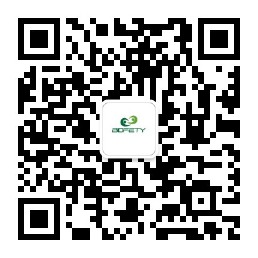 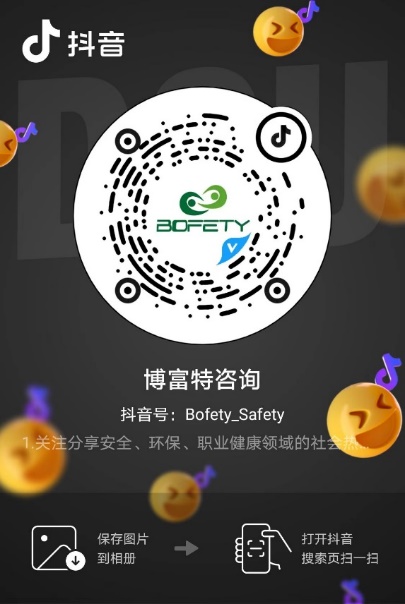 如需进一步沟通
↓↓↓
联系我们 | 15250014332 / 0512-68637852
扫码关注我们
获取第一手安全资讯
抖音
微信公众号